Education Day
Welcome to the NEW VIRTUAL format!!!!
Here’s What to Expect…
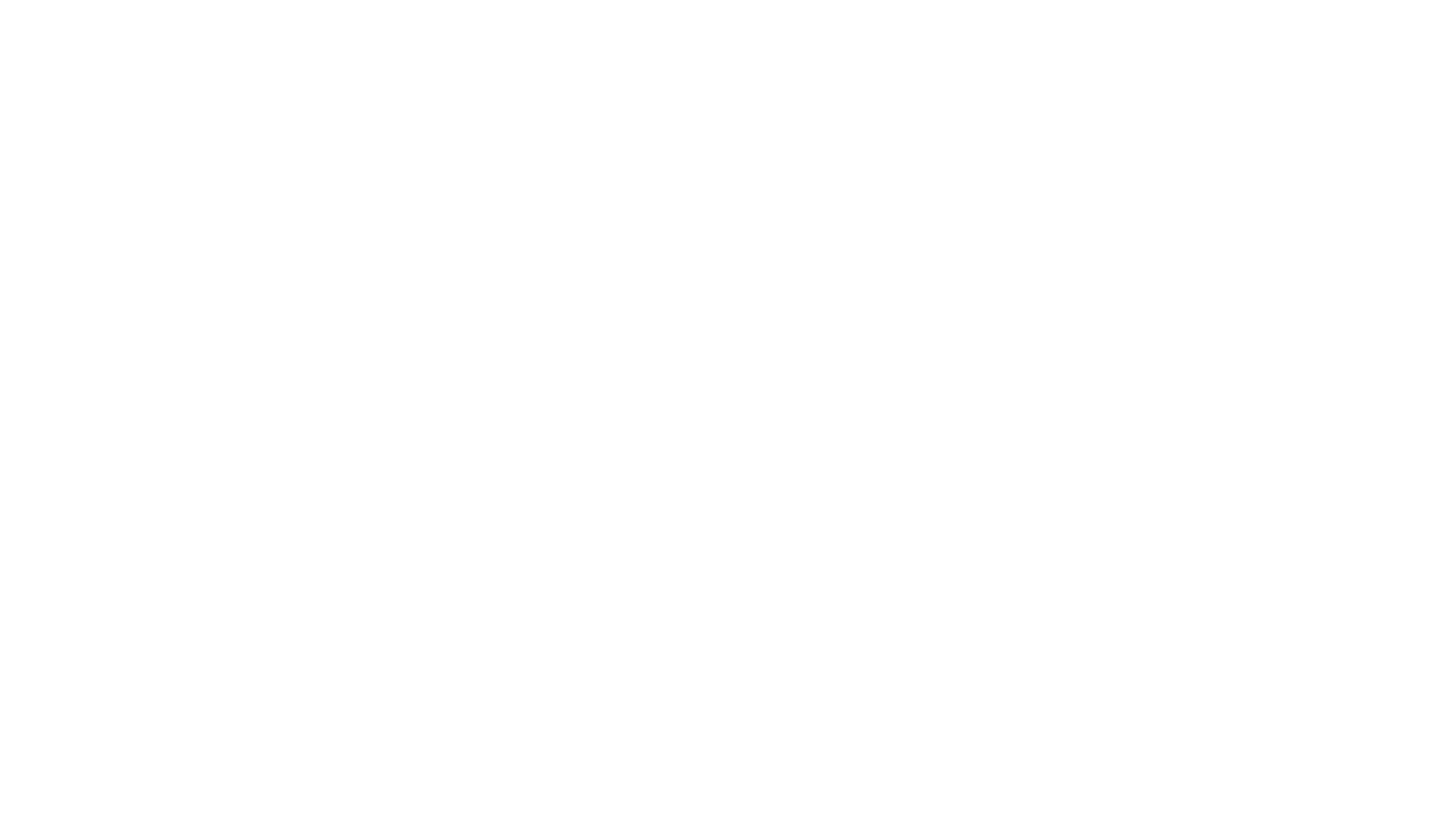 Steps Towards Recovery
Program Overview
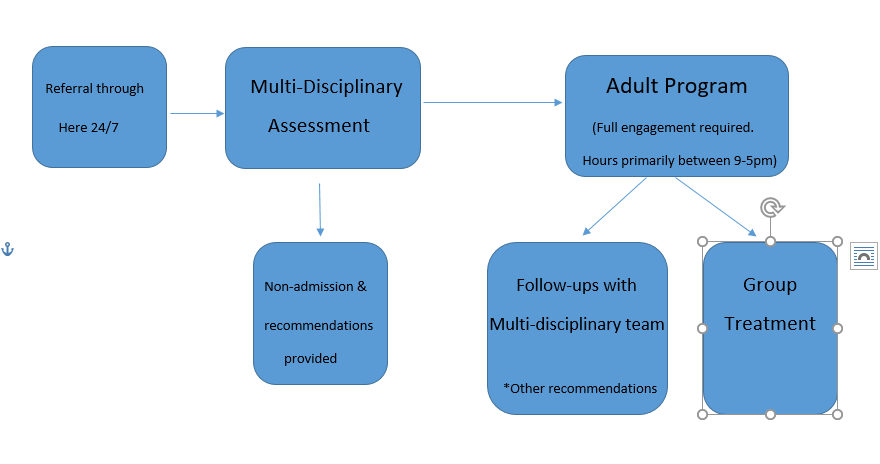 Possible Reasons for 
Non-Admission/         Re-direction
More intensive Eating Disorder treatment required
Medical Instability (ie. low blood pressure, low heart rate, QT/PR prolongation, symptomatic orthostasis, BMI 16.3 or less, hypoglycemia/hypokalemia, significant dehydration, hepatic/renal/cardiovascular compromise requiring acute treatment)

Active psychotic symptomology

Significantly active suicidal ideation or behaviours

Other treatment needs are priority

Alcohol/drug use significantly impacting ability to participate in program

Current risk of refeeding syndrome
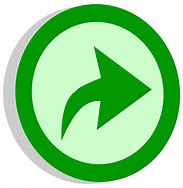 In other words… our program would not be able 
to meet your needs if….
Non-admission/Re-direction at the time of assessment does not mean that our program will never suit your needs.
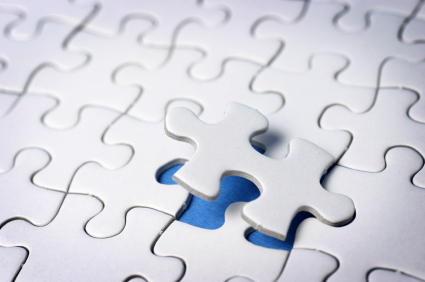 Our service may not be the right fit at assessment, but it may be the right fit at some point along your path to recovery.
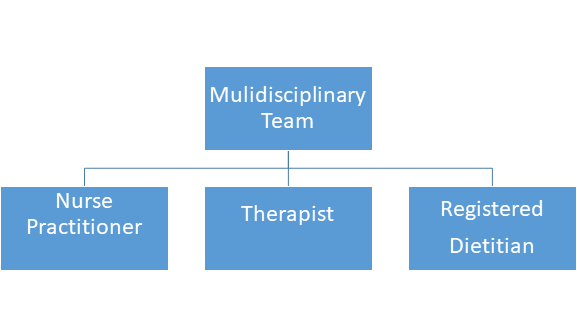 Treatment TeamThis would be your treatment team if your assessment has resulted in admission to the program
Due to the psychological, medical and nutritional consequences of an Eating Disorder, you would be meeting with your Eating Disorder team regularly in your journey to recovery
How to Best Utilize Your Team
We Have Three Sites
1 Blue Springs Drive Waterloo
80 Waterloo Ave Guelph
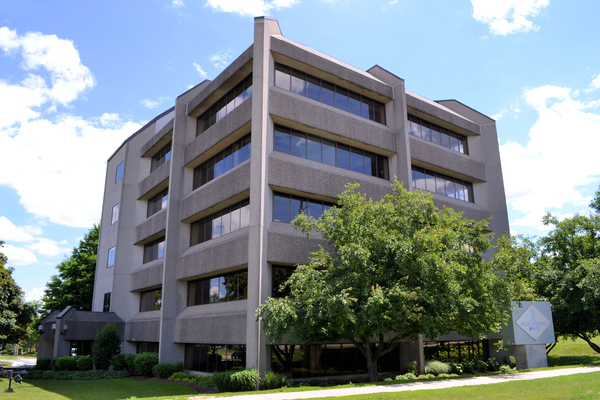 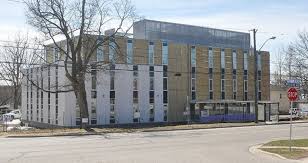 1145 Concession Rd. Cambridge
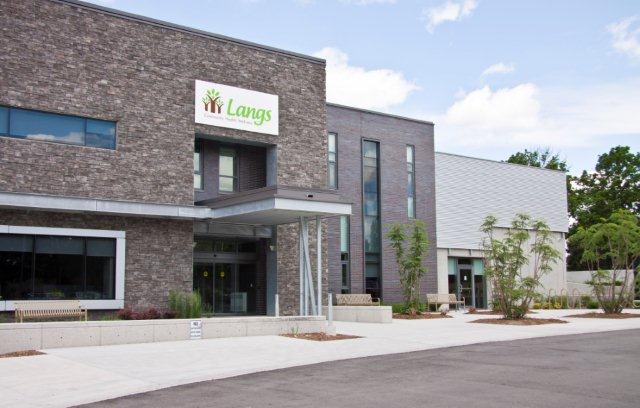 Enhancing Wellness, Enriching Lives
Education PowerPoint 
Motivation Enhancement (MET)
Skills
Symptom Interruption
Body Image
Relapse Prevention 
Art Expression 
Meal Support
Acceptance and Commitment Therapy (ACT)
Binge Eating Disorder group


Your Mental Health Clinician will help to identify which group may be the right fit for you during different points of your recovery.
CMHAWW GroupsThe groups are run intermittently and on an as-needed basis. Not all groups are running at all times.
[Speaker Notes: Program is group-based with individual follow-ups 
Group therapy is the current evidence-based model for adult ED treatment

Benefits of group therapy: 
-EDs can be isolating
-Support from other individuals with lived experience
-Hope and shared experience

Groups run in semesters. Typically once a week for 2 hours for a number of weeks (6-12). 
You’ll be meeting with your therapist to determine which groups you’ll be attending.]
Medical Steps – Journey to Physical Health
All body systems can be affected by an Eating Disorder and severe complications are possible. 
The length of the illness can contribute to more chronic issues.
Effects of Starvation: https://youtu.be/0VfkFzjECAM
Binge Eating Disorder: https://youtu.be/E8KUhq3jH9w
Health risks with Bulimia Nervosa: https://youtu.be/YoDAtPg7Y3I
Nutritional Steps –Journey to Eating Well
Mechanical Eating
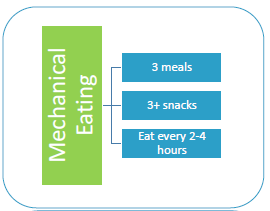 Treat your food as medicine
Eat by the clock, every 2-4 hours within your waking hours
Plan meals and snacks in advance
Avoid diet foods
Include a variety of types of food in your diet
Remember that all foods fit into healthy eating
Psychological steps you can look at on your recovery journey
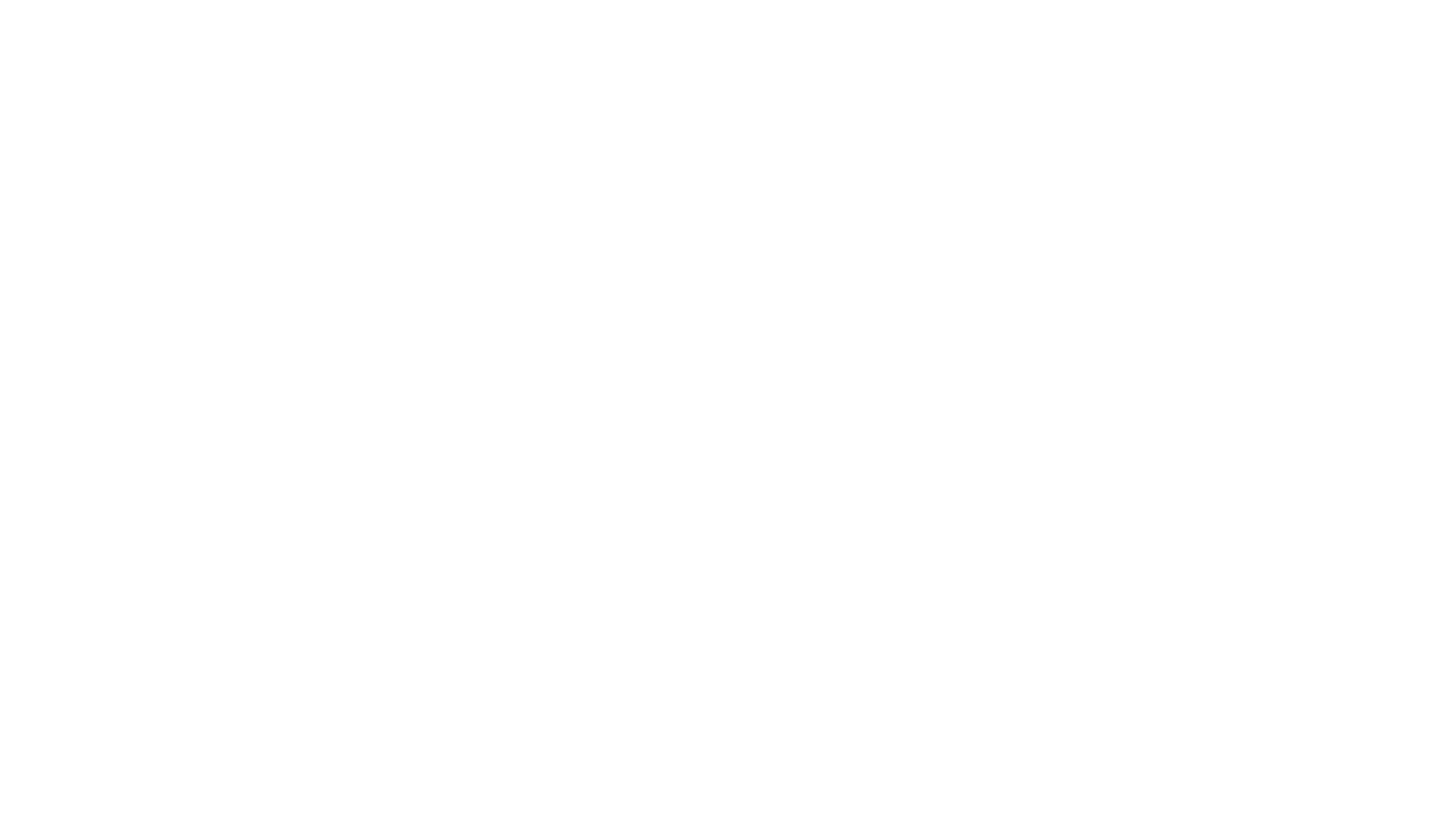 Understanding the Journey
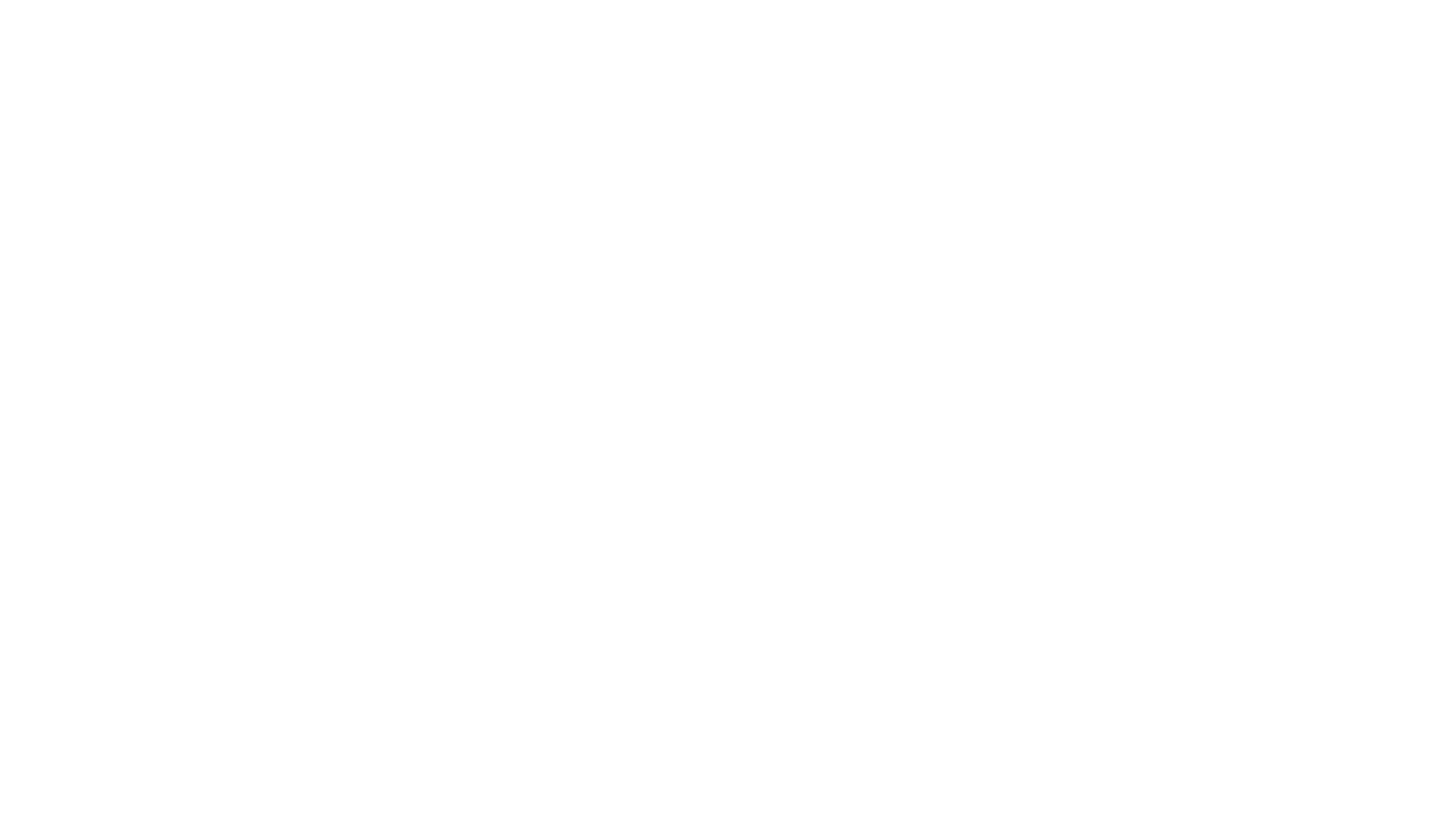 Stages of Change
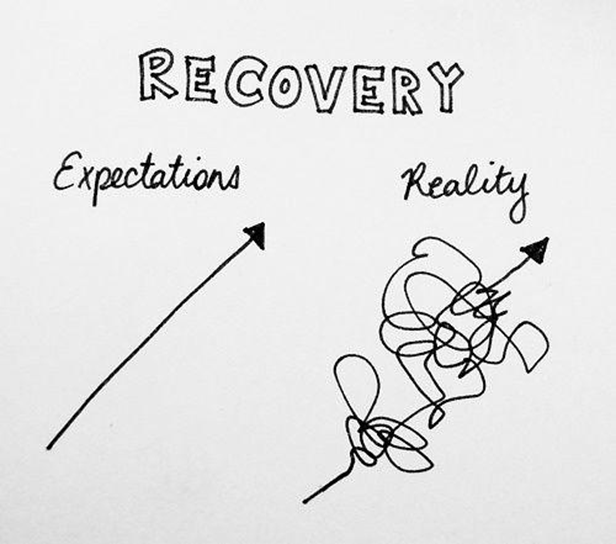 Keys to change:
Understanding which stage you’re in 
Recognize that change is not a linear process
Awareness that you can be in one stage of change for one behavior and in a different stage of change for another behavior
If the program isn’t the best fit for you right now you can always come back
We have an open door policy just contact here 24/7 to be rebooked
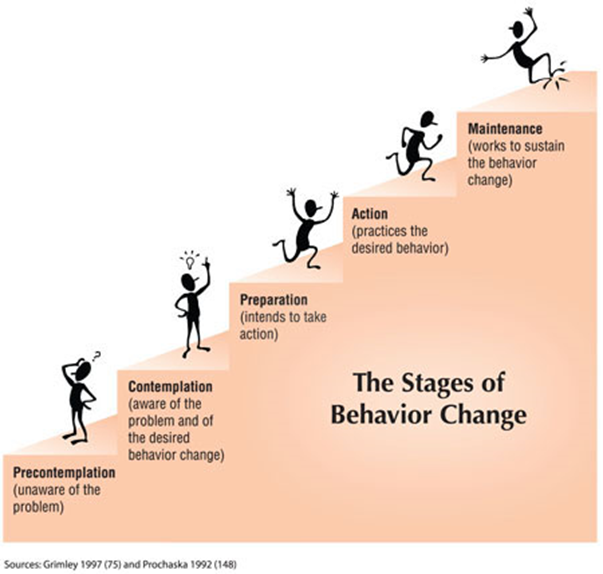 Diets are all around us and most of us have been influenced by our diet culture in some way
The truth is that diets can lead to Eating Disorders and poor physical and psychological outcomes
Resisting our diet culture can be difficult and painful
Fad diets do NOT result in long-term weight loss
The diet industry relies on our culture of the "thin ideal" to make billions of dollars every year
Diets can be Harmful
There is no single cause for eating disorders, however, there are many contributing factors
Validation of contributing factors
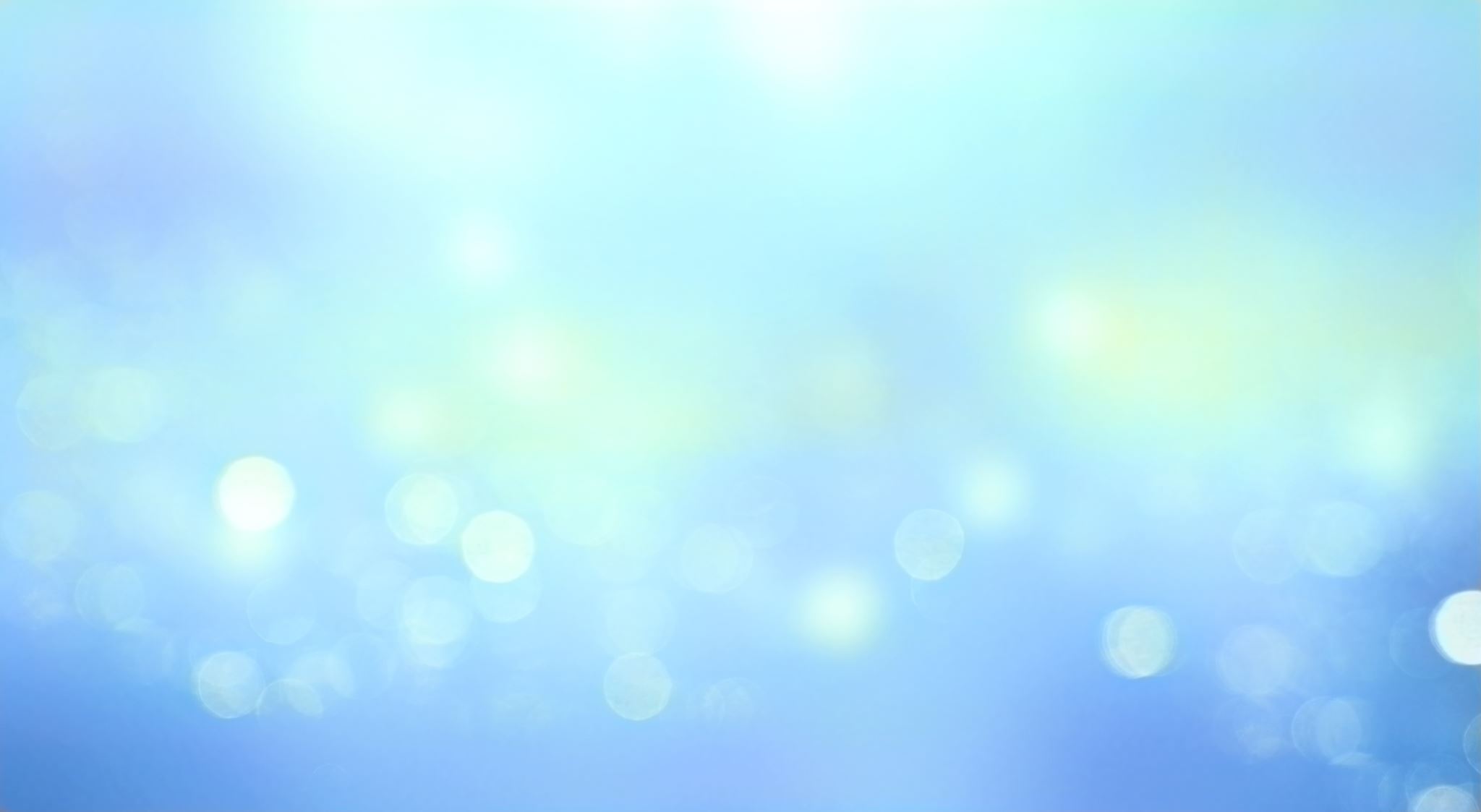 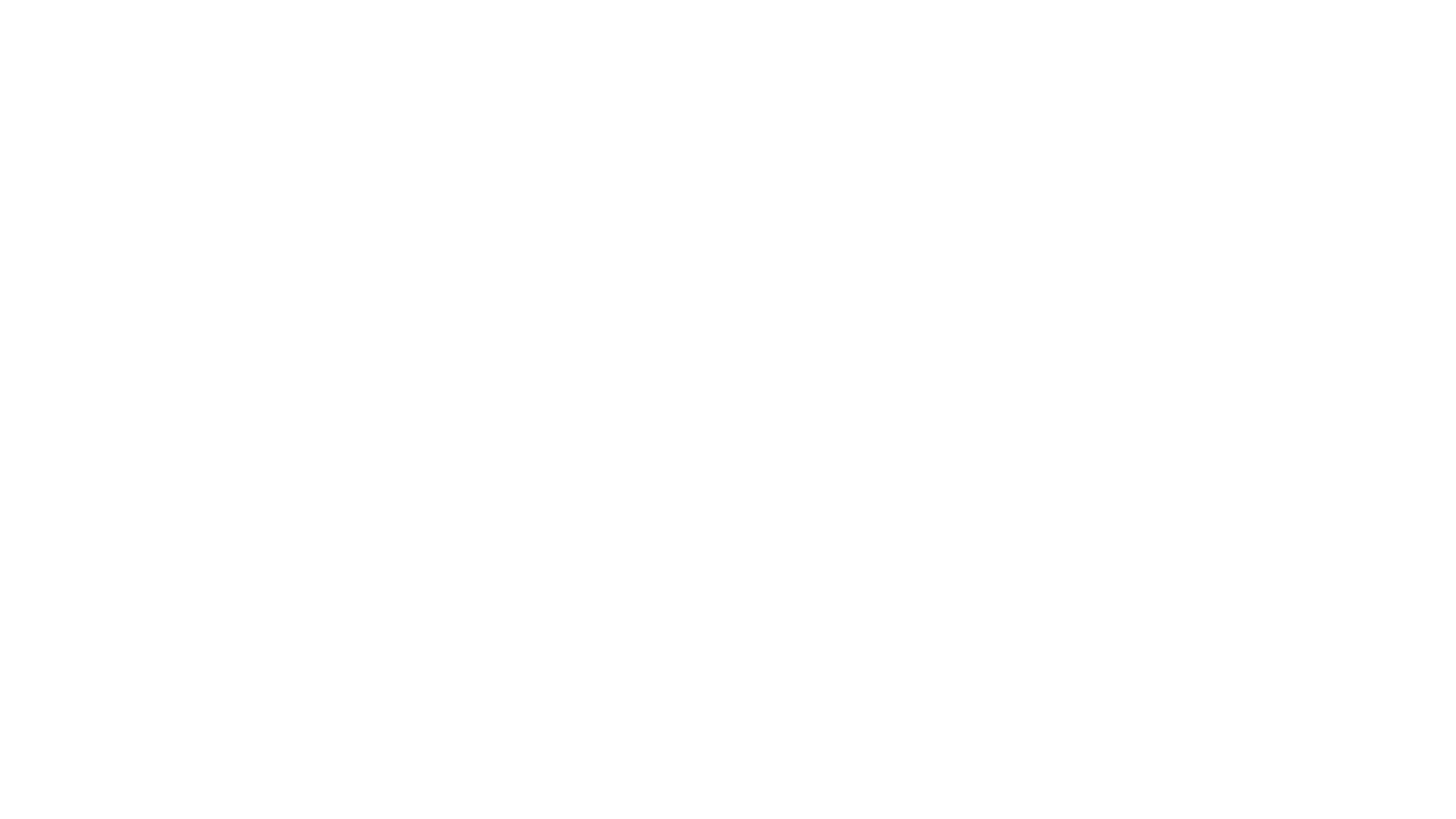 Quote from past client
I want to remind you that your eating disorder is not
 your fault; it is a complex illness that has happened to you - not by choice. I want to encourage you to let go of the guilt and shame you may be feeling (like I used to), and instead see yourself as a strong and courageous person who has chosen to fight for your health and freedom. Don’t rush yourself - change often happens a little bit at a time… you may not see big changes but 
they are happening. Be proud of yourself, and 
celebrate every small success during 
your recovery.  
SM
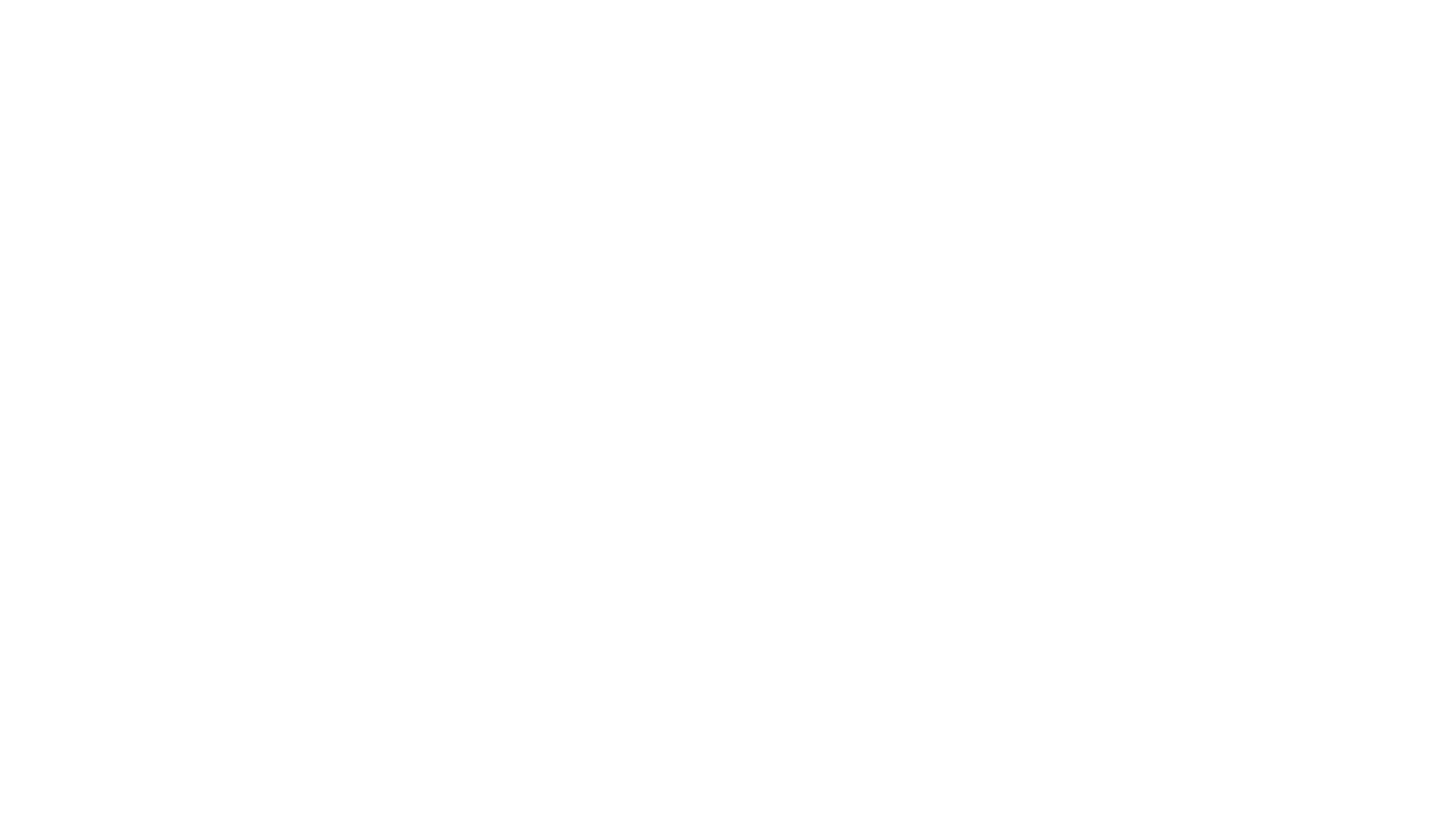 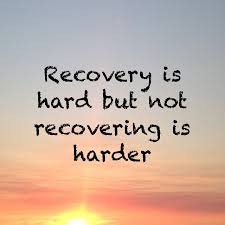 Quote from past client
This second time going through the program, something finally switched in my brain and the number no longer mattered. It was the freest I have ever felt.

Nikki
Everyone Deserves Recovery.
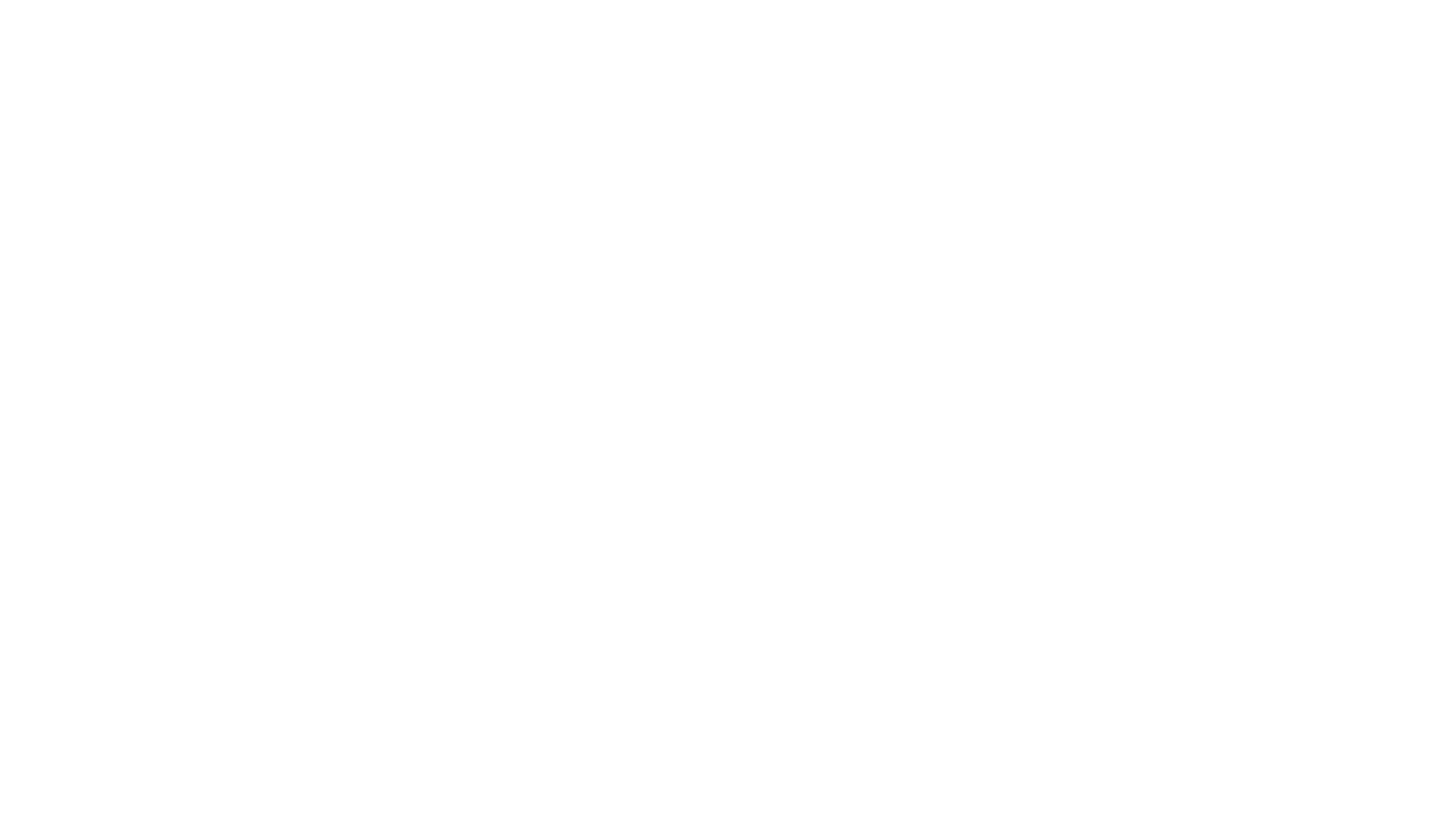 Recovery is Possible
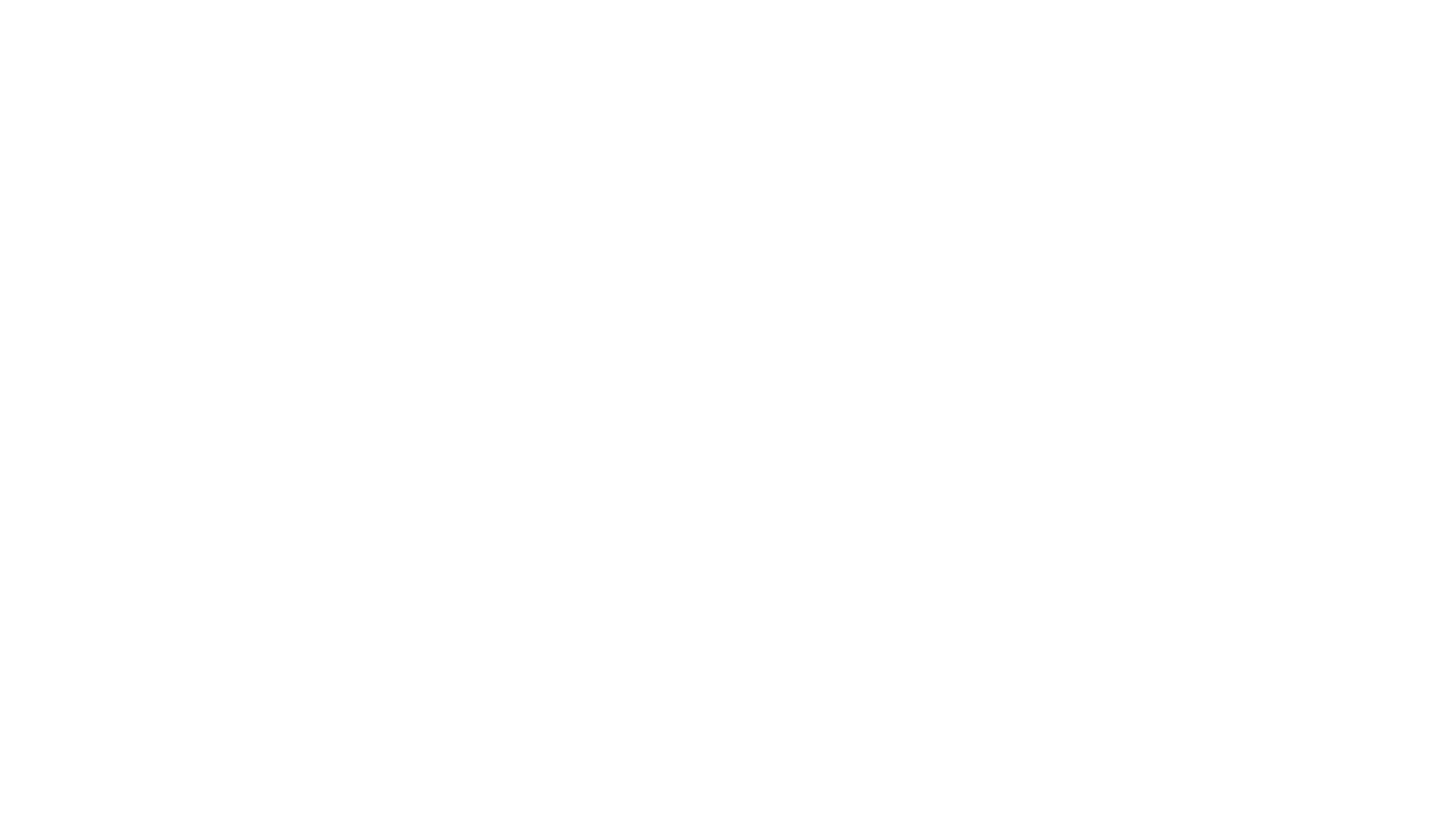 Health is Possible
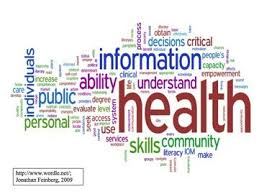 With a nourished body and brain you can optimize your health
This is very individual
Health is Possible
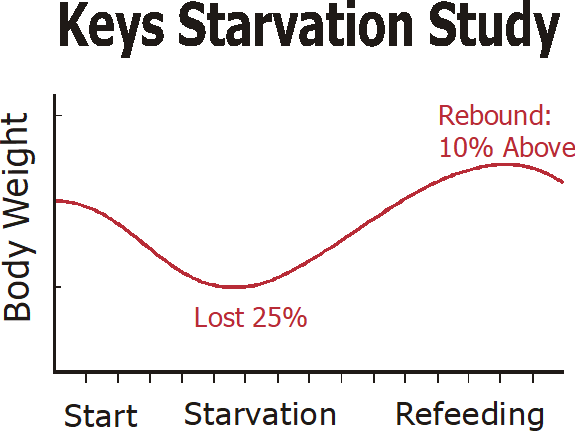 Weight and appetite can stabilize with normalized eating
 A group of 36 healthy men were studied as they lost weight.
During refeeding:
 Weight returned to their pre-experiment norm within 6 months-2 years
Metabolism increased
Normalized hunger cues returned
All psychological symptoms stopped
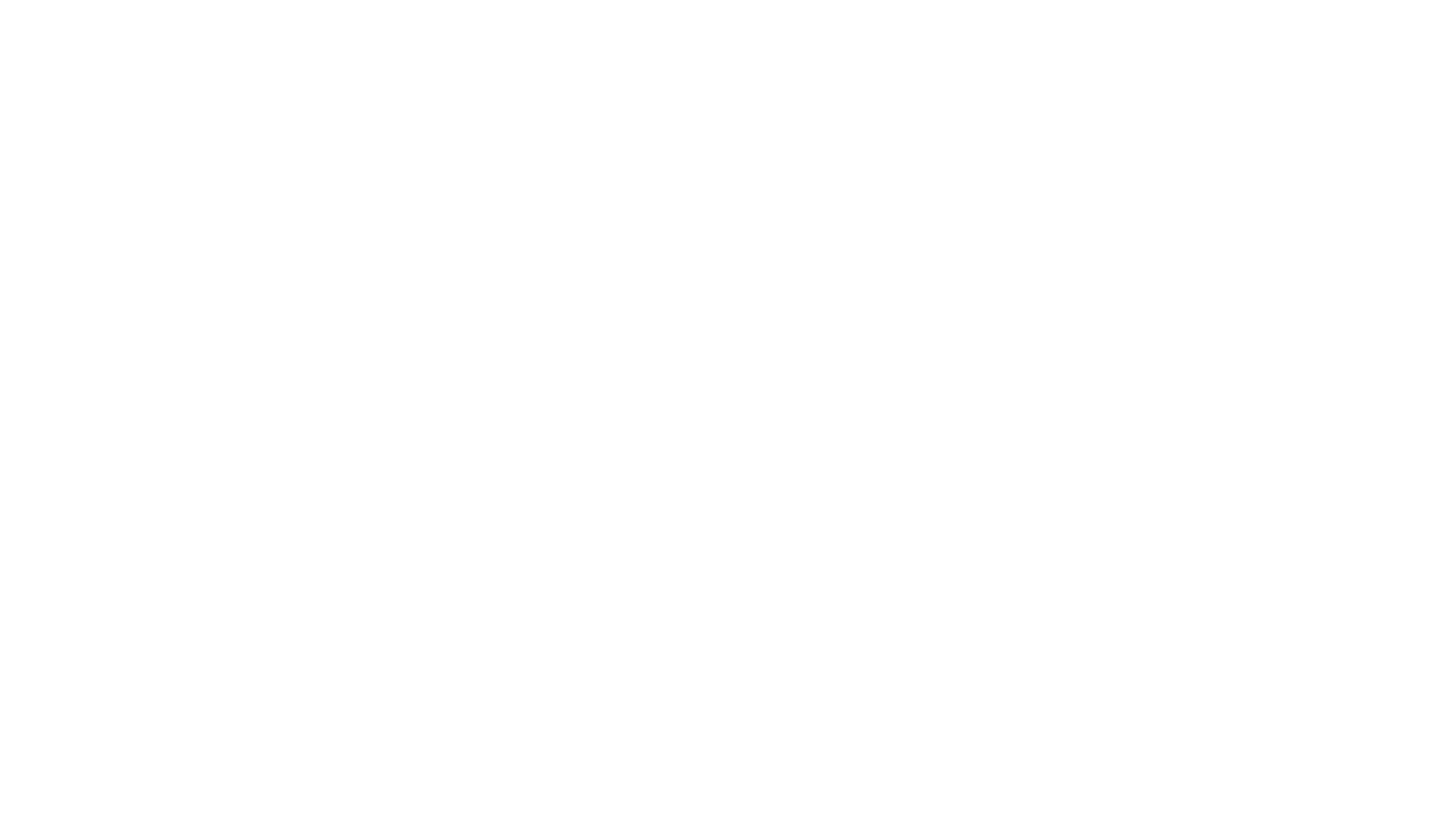 What Full Recovery Looks Like
Eating Competence
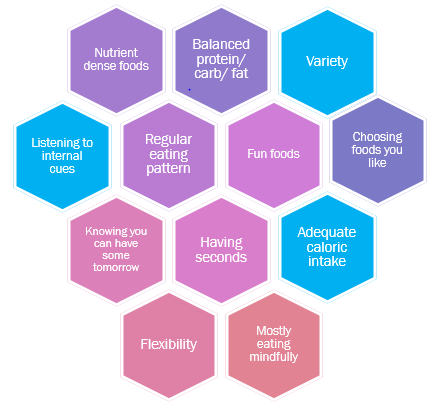 Listening, hearing and respecting hunger cues
Enjoying food and feeling good about enjoying it
Being calm around unfamiliar food and being able to try new foods
Planning for meals and snacks  through the day
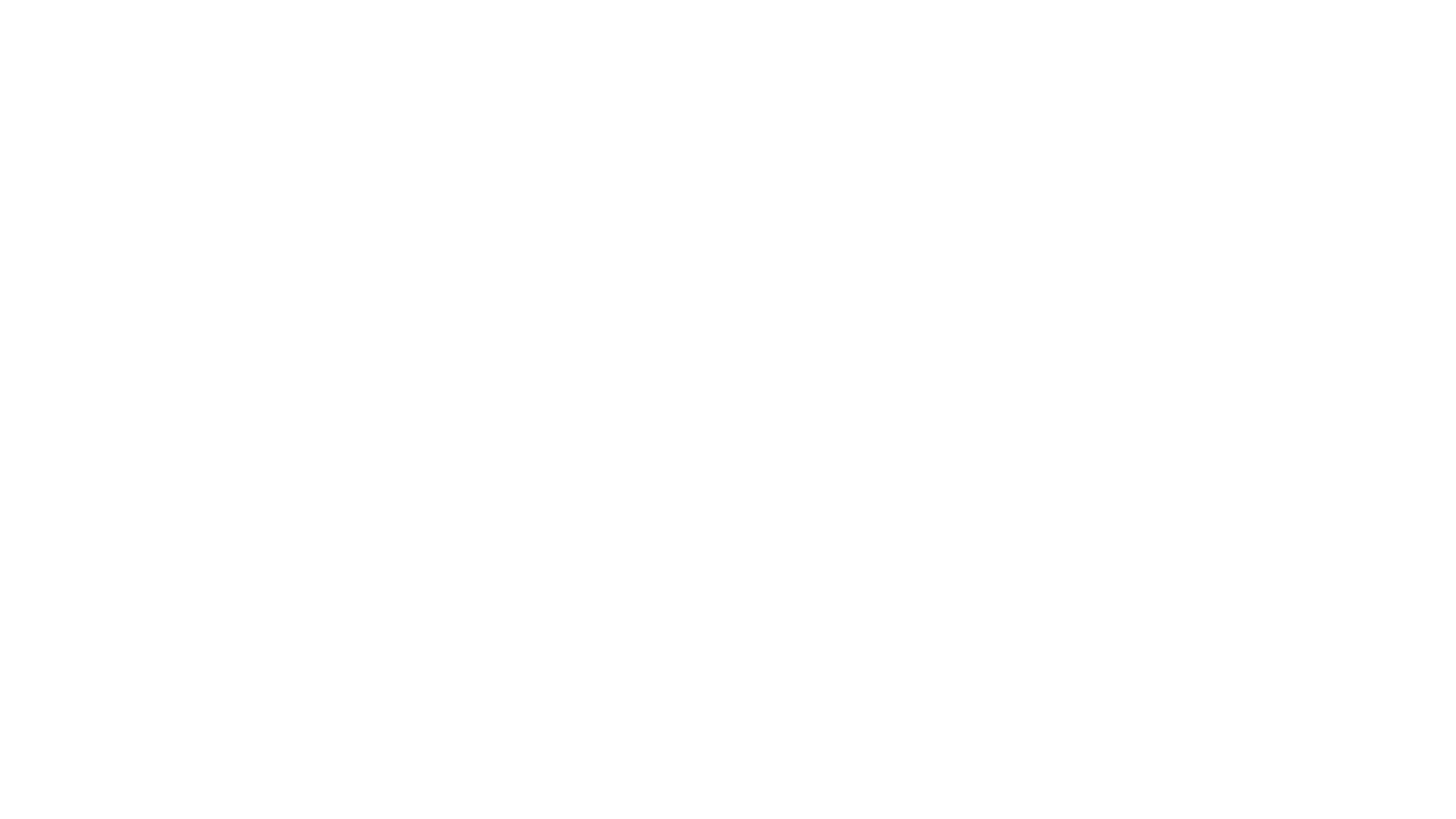 Quote From a Past Client
Today I’m a totally changed person. I love myself for who I am. I’m not constantly thinking about food every minute of every day. I enjoy holidays with my family, I don’t have panic attacks when going to restaurants, I do sports and exercise for fun, and I feel happy to be alive. I no longer avoid getting together with people because I’m afraid of the food that will be served - I can relax and feel peace and live my life without restriction, rules and obsessions. I trust my body, and I trust myself. Not every day is perfect, and it doesn’t have to be - because I will get through it and my ED won’t be what I use to cope anymore. It feels amazing… and I never thought I could feel like this again.  
SM
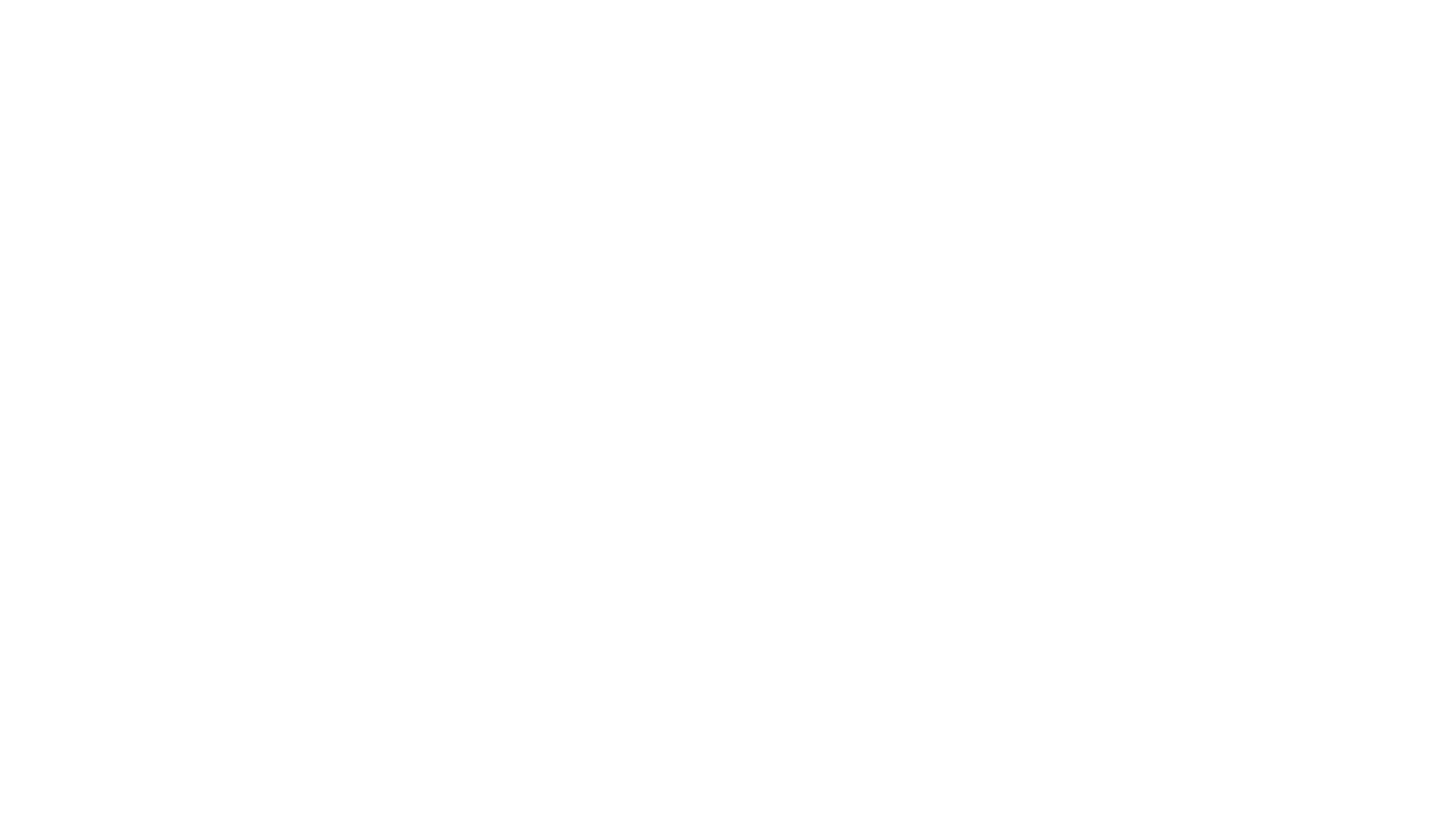 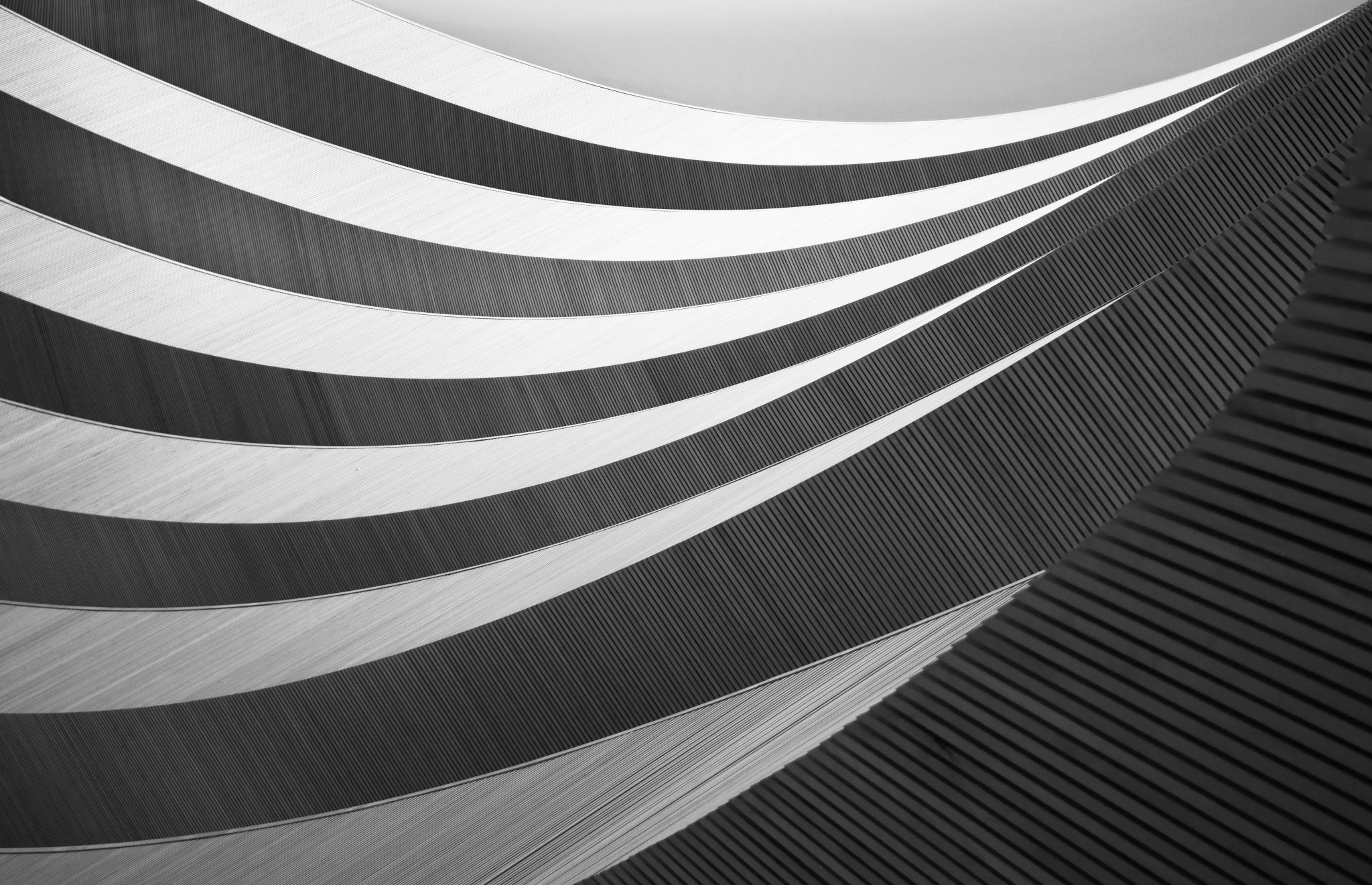 Psychological Recovery
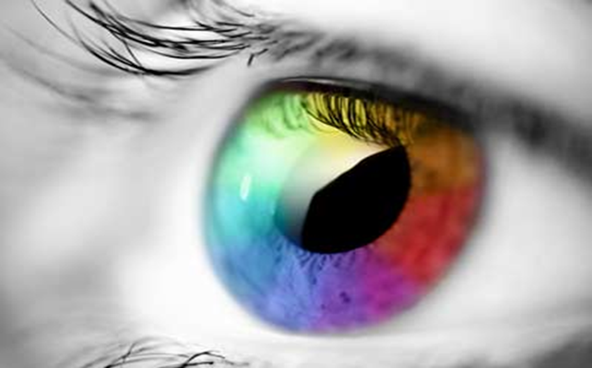 Recovery is Attainable
Change how you see...not the way you look.